第九章
服裝計劃
面試篇
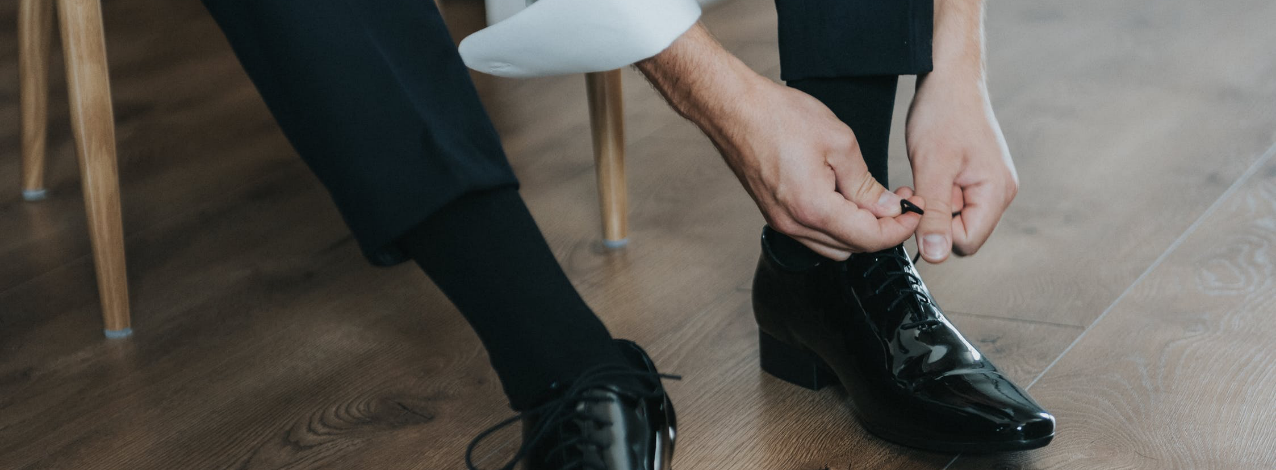 適合正式場合的衣着
免版稅圖片來自 Pexels
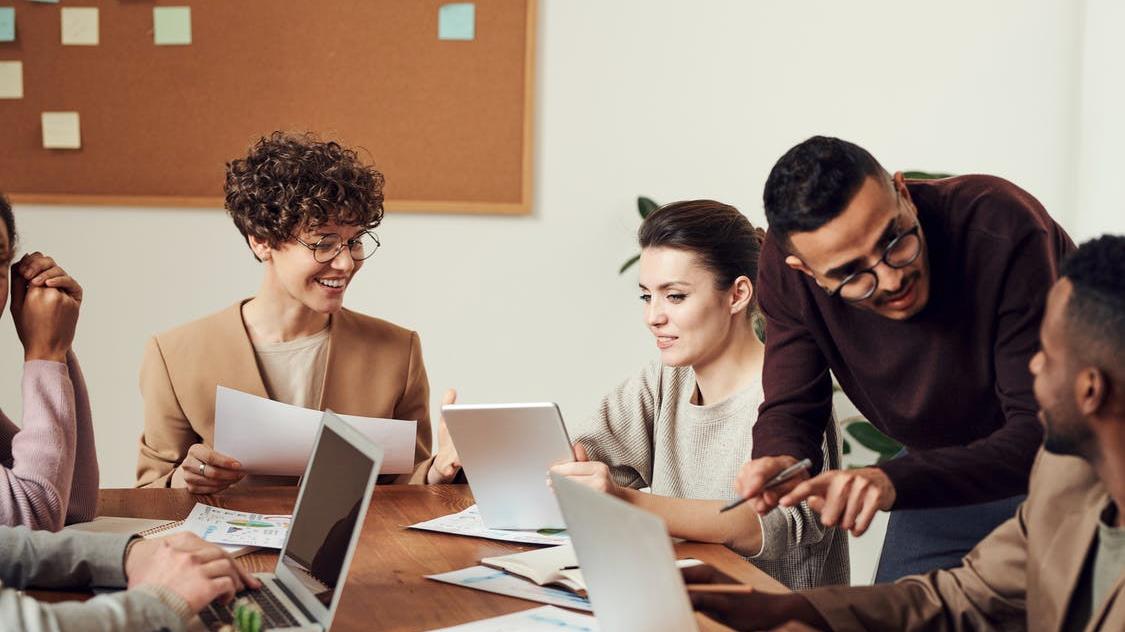 如何在面試中看得可靠和聰明？
免版稅圖片來自 Pexels
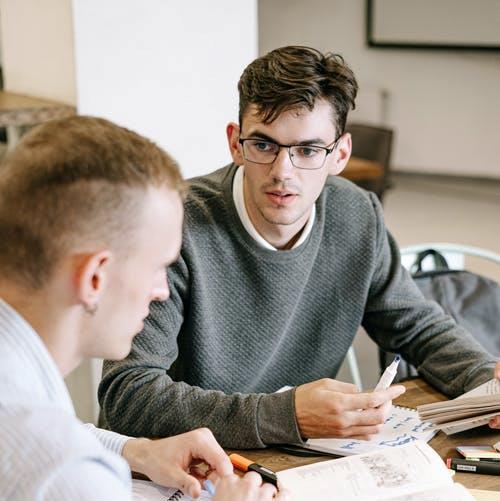 為什麼穿適合工作面試的衣服很重要？
穿著合適的服裝參加面試表明你為面試做好準備，有助於呈現成熟感
整潔和適當的外觀和形象也意味著對工作的責任感和熱忱
免版稅圖片來自 Pexels
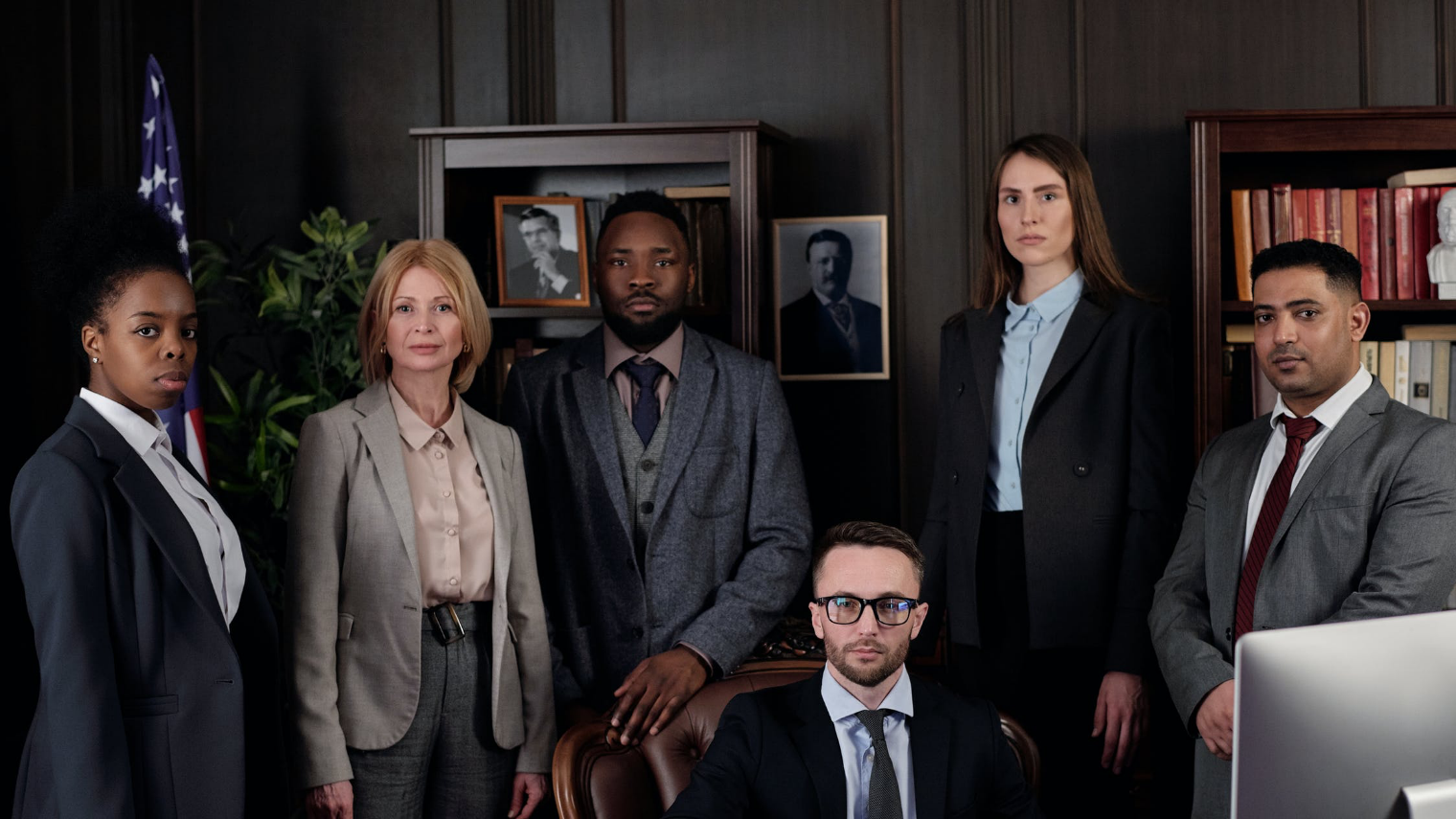 但也不一定要穿成這樣正式

你可以穿著...
免版稅圖片來自 Pexels
面試穿什麼？
鈕扣襯衫配搭休閒褲
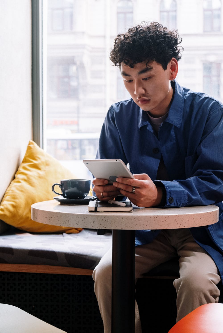 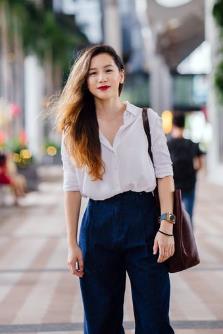 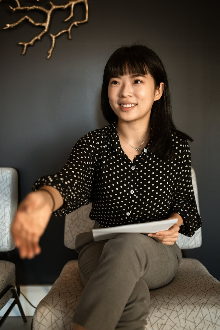 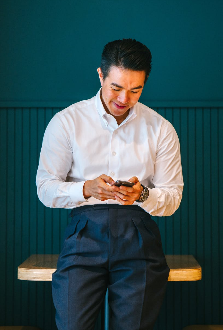 如果面試需要更正式的風格，比如在辦公室工作
鈕扣襯衫與休閒褲的配襯是男士和女士的一個很好的選擇
男士也可以穿Polo 恤衫，但它不像西裝和領帶那麼正式
免版稅圖片來自 Pexels
除了襯衫， 你可以穿...
POLO 恤衫或毛衣配襯半截裙或休閒褲
在夏天，polo 恤衫或毛衣配襯裙子或休閒褲是一個很好的選擇

不太休閒，同時也不太正式

由於polo 恤看來較休閒，要配襯時尚的半截裙或休閒褲，並確保polo 恤衫塞入褲／裙頭內，以展示專業的感覺

Polo 恤衫較適合夏天， 而毛衣適合其他季節
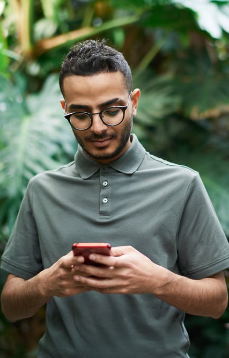 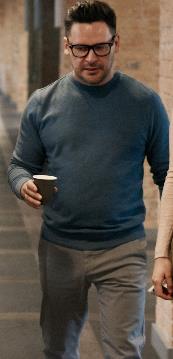 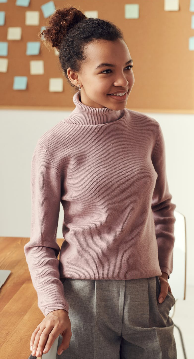 免版稅圖片來自 Pexels
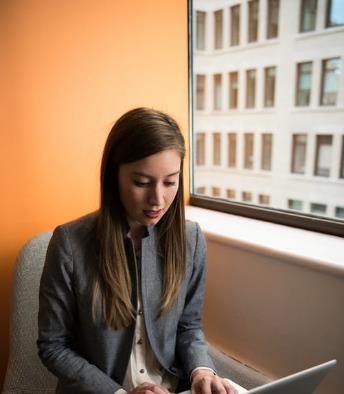 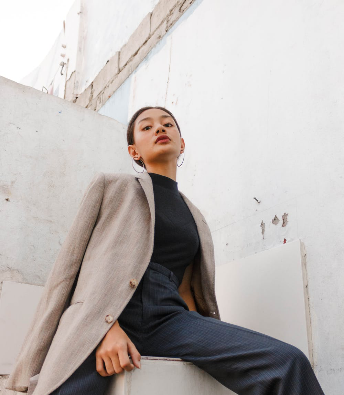 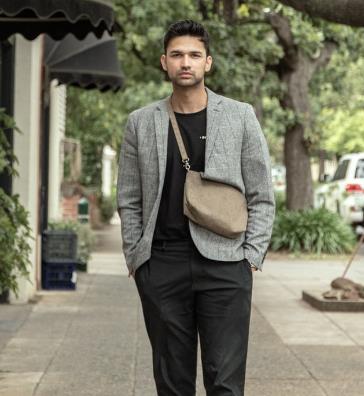 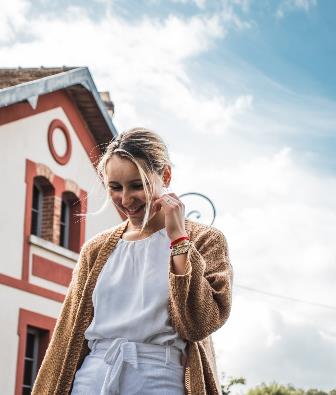 外套或開胸毛衣配襯T恤或基本上衣
配搭貼脖子的圓領上衣、女裝恤衫、鈕扣襯衫甚至T恤
灰色、卡其色、米色、海軍藍是作配搭的好選擇
免版稅圖片來自 Pexels
連身裙/長襯衫
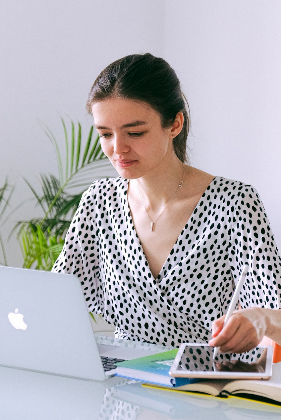 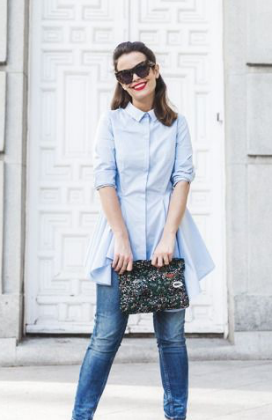 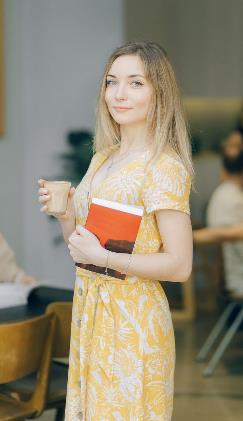 在夏季，單件印花圖案的連衣裙的可以幫助展示一個鮮明的形象

牛仔褲來可以搭襯長襯衫的顏色及風格
免版稅圖片來自 Pexels
面試時不應該穿什麼服裝？
開趾鞋
短褲或低胸襯衫
帽子或運動風格的服裝
連帽運動衫和夾克
不匹配或太搶眼的顏色
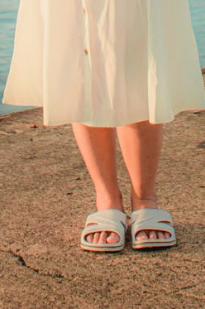 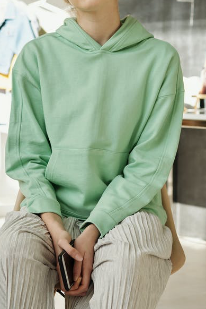 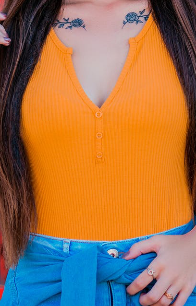 免版稅圖片來自 Pexels
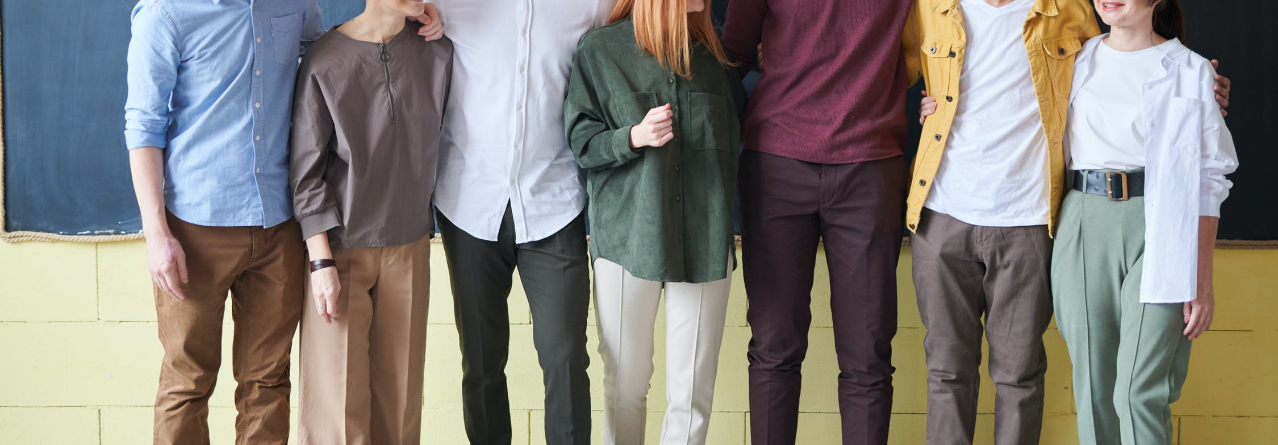 為面試選擇衣服的竅門
研究公司對服裝的要求

避免暴露的衣服

選擇令你有自信的衣服
免版稅圖片來自 Pexels